Asignatura: Informática I
Unidad: I I I. Procesador de textos
Tema: Combinación de correspondencia
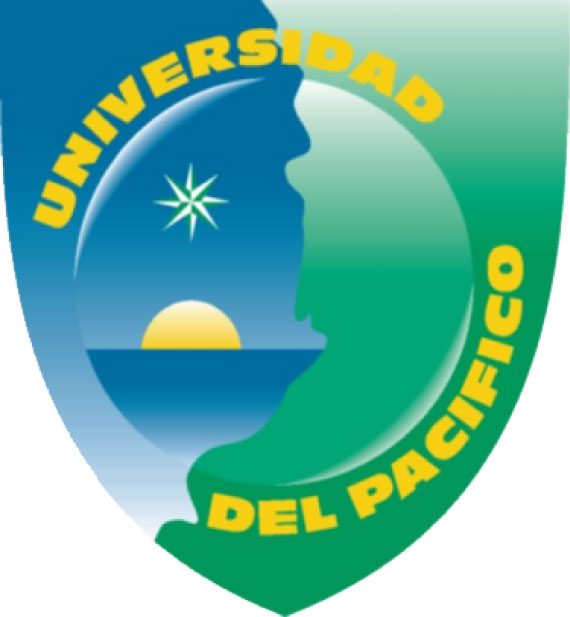 Autor: Ing Eder Gamboa Andrade
Universidad del pacifico
Resumen
La combinación de correspondencia es útil para editar documentos personalizados, en ellos hay dos variantes de texto. El Texto fijo que se distribuye de persona a persona y el texto variable que contiene los datos de aquellos quienes reciben la información. De esta manera este tipo de documento tan versátil se hace indispensable en la sociedad de la información actual.
Palabras clave: Carta modelo, combinación de correspondencia, base de datos, campo, registro, lista de destinatarios, carta combinada.
Abstract
The mail merge is useful for editing and personalize documents, there are two different types. The fixed text that is distributed from person to person and the variable text that contains the data for those who receive the information.
In this way, this type of document is as versatile as indispensable in the current information society.
Keywords: Carta modelo, combinación de correspondencia, base de datos, campo, registro, lista de destinatario, carta combinada.
Combinación de correspondencia

La combinación de correspondencia es una herramienta útil que permite distribuir la misma información de una persona a otra  ó de un lugar a otro, pero que además contiene elementos que cambiarán, como por ejemplo, el nombre de la persona quien recibe la carta, su dirección, etc.
Usos:

La combinación de correspondencia es utilizada en fines de cobranza (recibos de agua, luz, teléfono, etc.), para publicidad y/o mercadeo, citatorios y distribuir cualquier tipo de información de manera personalizada.
Variantes

Además de las cartas modelo, en la combinación de correspondencia se pueden crear :
Mensajes de correo electrónico
Etiquetas
Sobres
Listas de direcciones
Componentes de una carta modelo ó combinación de correspondencia

Toda carta modelo primero debe contener la información que permanece igual y será distribuida entre cada sitio o persona, con los formatos y distribución deseada.
A este documento se le llama documento principal de combinación, ó bien, carta modelo
Se necesita una base de datos  vinculada al documento principal de combinación.

Una base de datos se define como un  archivo que contiene información organizada en campos y registros. También se le llama lista de destinatarios.
Los campos 

Son los datos a manipular y que además cambiarán de carta en carta. Contienen dos partes:

Nombre del campo: Que indica el dato a registrar.

Contenido del campo: Es el dato en si.
Los registros 

Son el conjunto de campos relacionados entre si, sobre una misma persona, cosa ó lugar.
Ejemplo de una base de datos:
Contenido de campo
Nombre de campo
Registro
3) Cuando el documento principal de combinación se ha relacionado con la base de datos y los campos han sido correctamente agregados se obtiene:

La carta individual  o carta combinada

	Que es el documento final.
Pasos para crear la carta modelo
Escribir la carta.
Iniciar la combinación de correspondencia indicando el tipo de documento a crear.
Seleccionar o crear la base de datos
Insertar los campos combinados.
Verificar la información que no cambia, los formatos y la distribución de la misma.
Verificar los campos y registros de la base de datos (tanto el que se hayan escrito correctamente como el que se hayan insertado de manera satisfactoria.
Finalizar y combinar, que corresponde a completar la combinación de correspondencia en un archivo nuevo o en la impresora.
Bibliografía y Webgrafía
Gonzalo Ferreyra Cortés, Informática para cursos de bachillerato, Editorial AlfaOmega, 2da edición actualizada, Enero de 2006.
http://www.aulaclic.es/word2007/t_14_1.htm recuperado el 18/Mayo/2014
http://www.mailxmail.com/curso-herramientas-autocorreccion-word-2007-correspondencia/word-2007-documento-principal recuperado el 18/Mayo/2014.